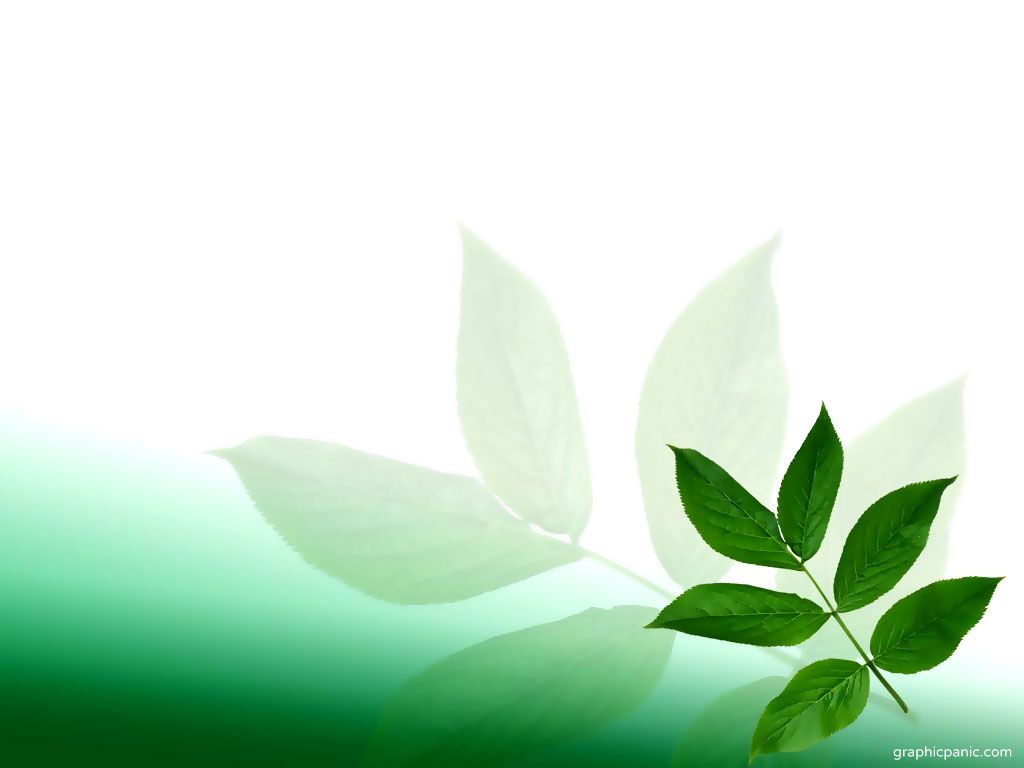 Thứ sáu ngày 11 tháng 3 năm 2022
Khoa học
   Bài 50: Nóng, lạnh và nhiệt độ
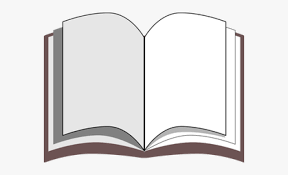 Trang 100
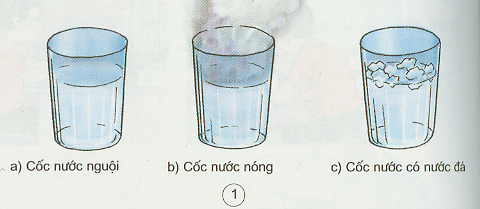 KHOA HỌC
Nóng, lạnh và nhiệt độ
Trong 3 cốc nước dưới đây, 
cốc a nóng hơn cốc nào và lạnh hơn cốc nào?
Cốc a nóng hơn cốc c và lạnh hơn cốc b.
a) Cốc nước nguội
b) Cốc nước nóng
c) Cốc nước có nước đá
Để diễn tả sự nóng, lạnh của các vật người ta sử dụng nhiệt độ
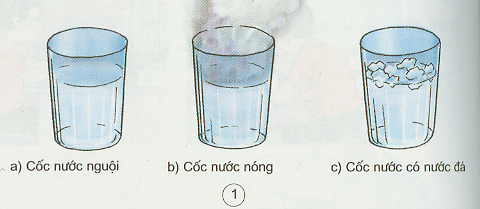 KHOA HỌC
Nóng, lạnh và nhiệt độ
Trong 3 cốc nước dưới đây,cốc nước nào có nhiệt độ cao nhất, cốc nước nào có nhiệt độ thấp nhất?
Cốc b ( cốc nước nóng) có nhiệt độ cao nhất.
Cốc c ( cốc nước đá) có nhiệt độ thấp nhất.
a) Cốc nước nguội
b) Cốc nước nóng
c) Cốc nước có nước đá
Vật nóng có nhiệt độ cao hơn vật lạnh.
KHOA HỌC
Nóng, lạnh và nhiệt độ
Để chỉ sự nóng, lạnh của các vật người ta sử dụng nhiệt độ
Đơn vị đo nhiệt độ thường dùng là oC
Vật nóng có nhiệt độ cao hơn vật lạnh.
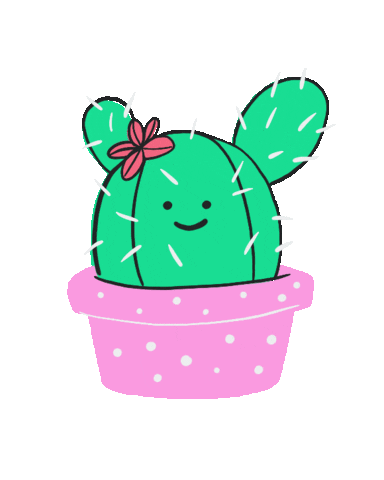 Để đo nhiệt độ của vật, ta sử dụng nhiệt kế
KHOA HỌC
Nóng, lạnh và nhiệt độ
Có nhiều loại nhiệt kế khác nhau: Nhiệt kế dùng để đo nhiệt độ cơ thể; Nhiệt kế dùng để đo nhiệt độ không khí; …
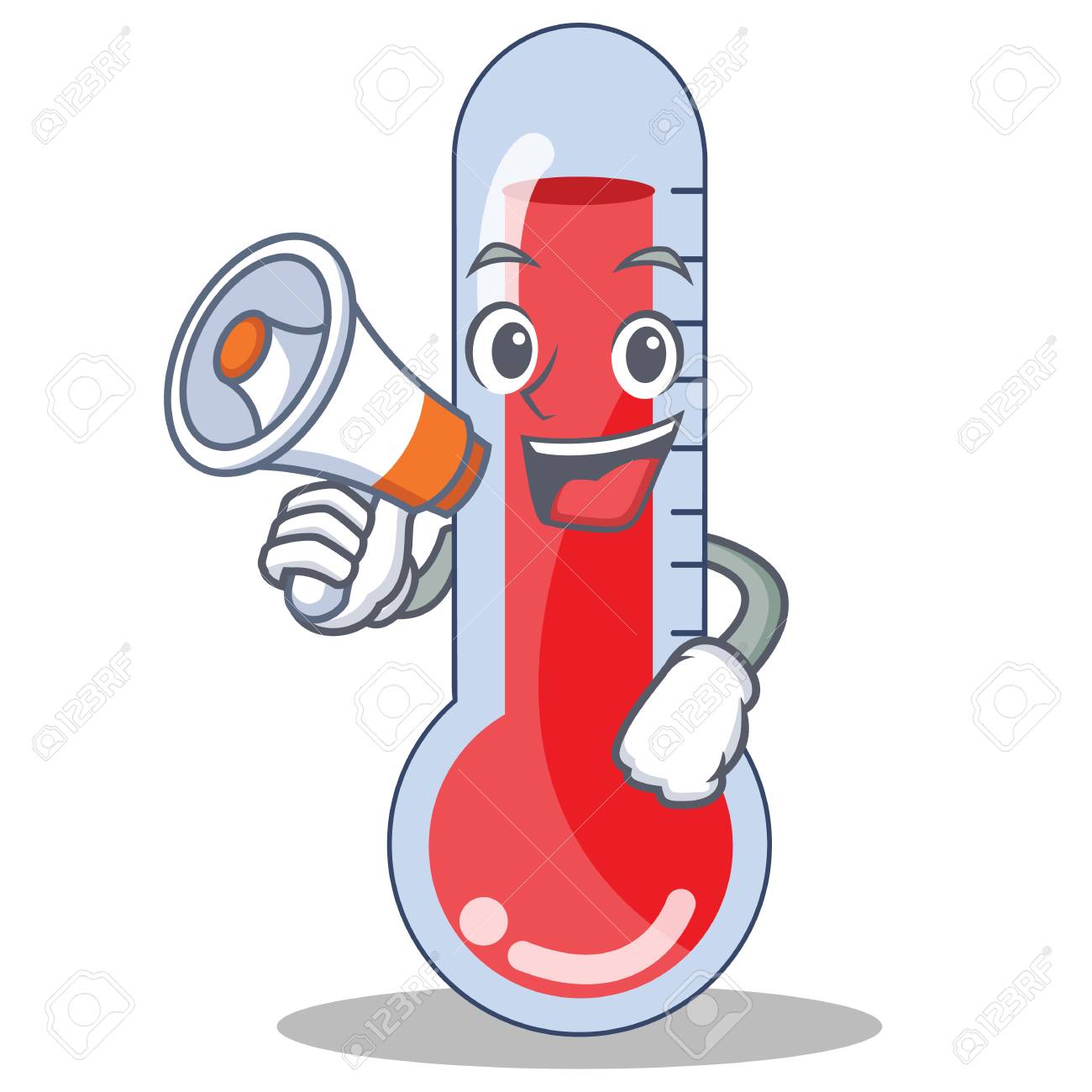 KHOA HỌC
Nóng, lạnh và nhiệt độ
Nhiệt kế dùng để đo nhiệt độ cơ thể
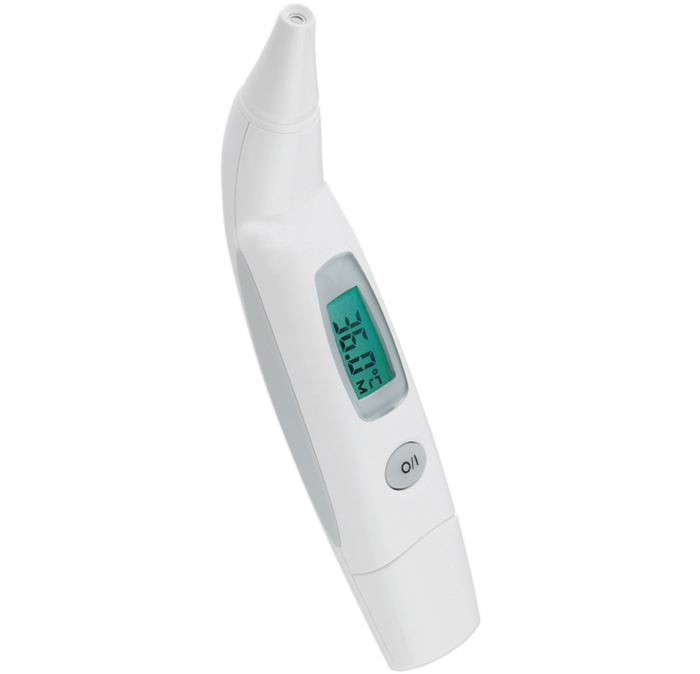 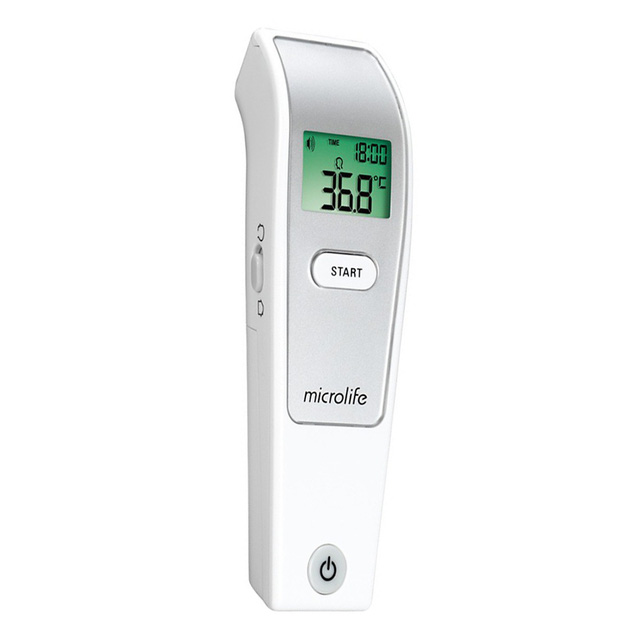 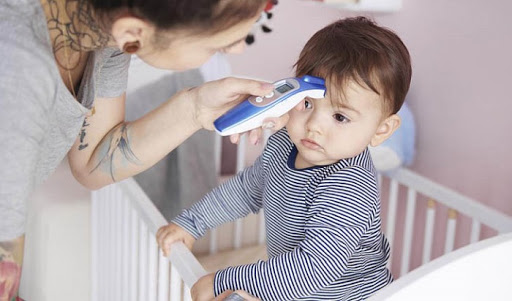 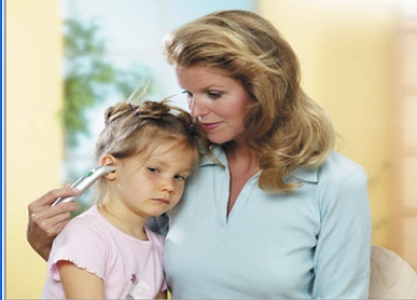 Nhiệt kế 
hồng ngoại
KHOA HỌC
Nóng, lạnh và nhiệt độ
Nhiệt kế dùng để đo nhiệt độ cơ thể
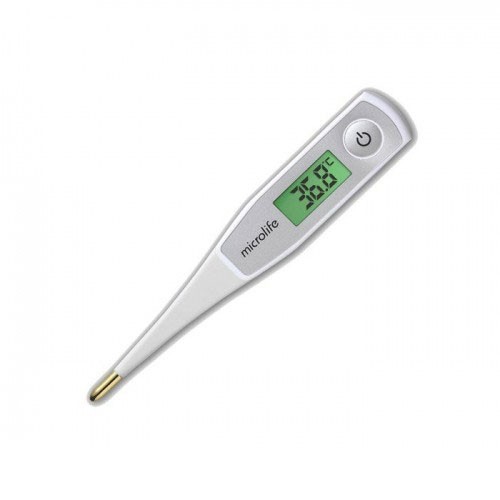 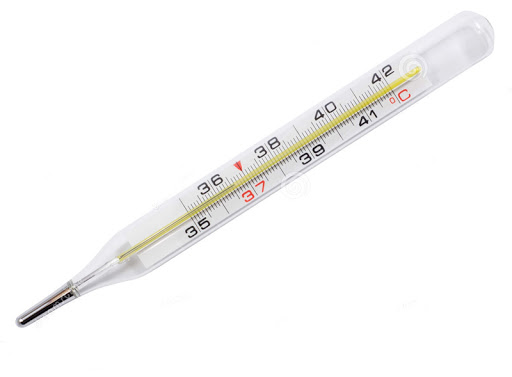 Nhiệt kế 
điện tử
Nhiệt kế 
thủy ngân
KHOA HỌC
Nóng, lạnh và nhiệt độ
Nhiệt kế dùng để đo nhiệt độ cơ thể
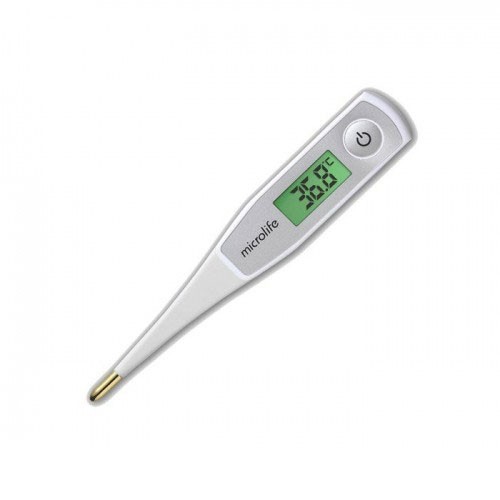 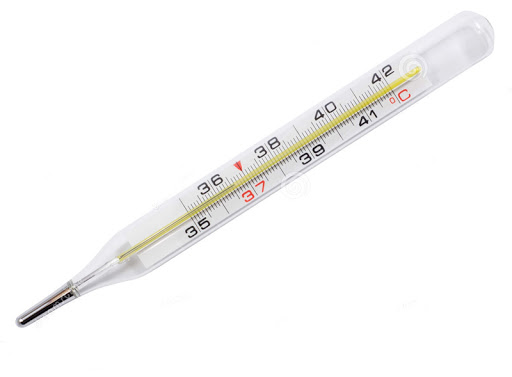 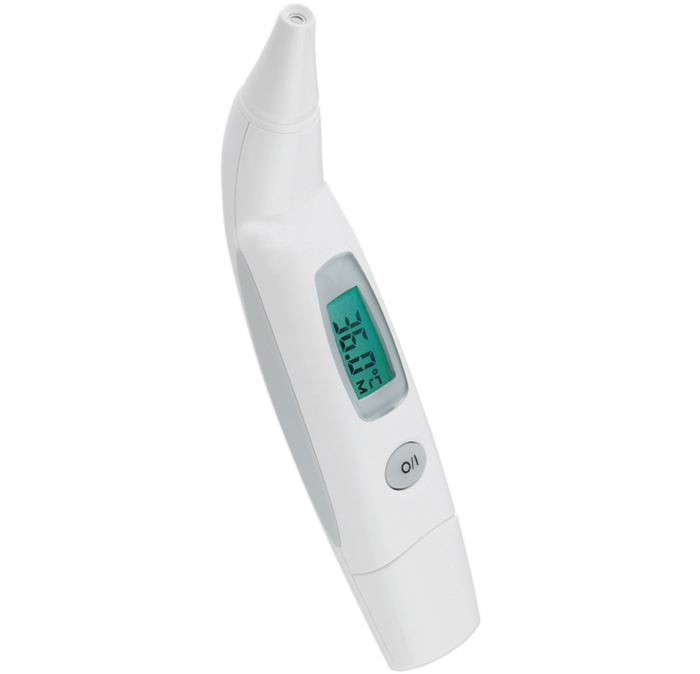 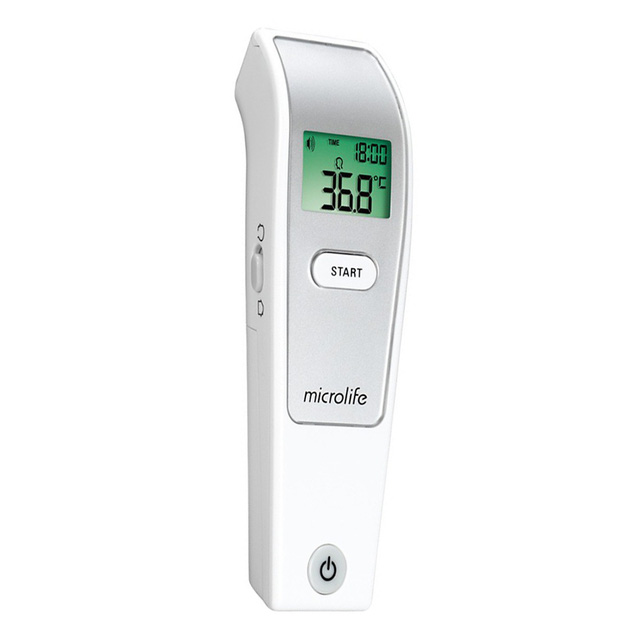 Nhiệt kế 
hồng ngoại
Nhiệt kế 
điện tử
Nhiệt kế 
thủy ngân
KHOA HỌC
Nóng, lạnh và nhiệt độ
Nhiệt kế dùng để đo nhiệt độ không khí
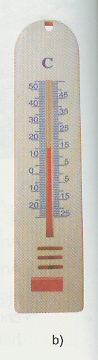 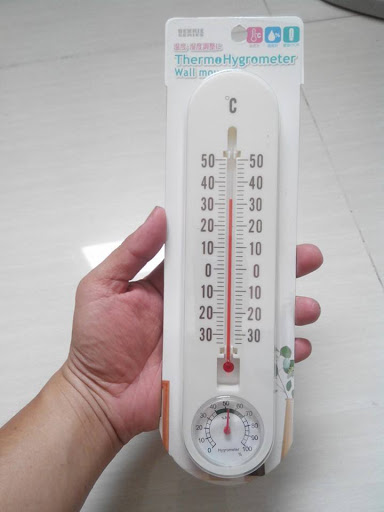 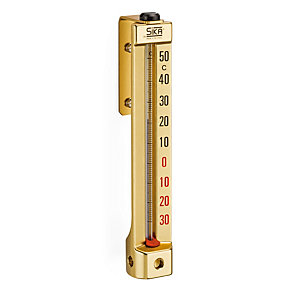 KHOA HỌC
Nóng, lạnh và nhiệt độ
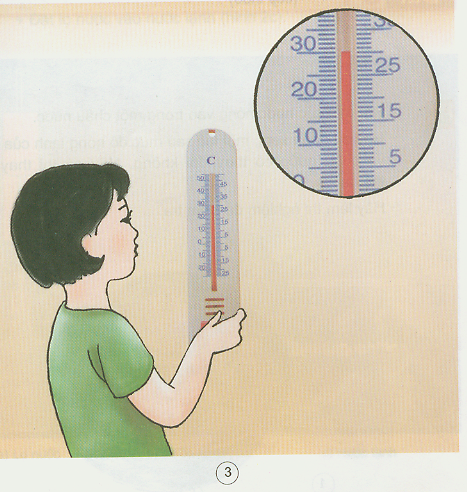 Nhiệt kế chỉ bao nhiêu độ?
Nhiệt kế chỉ 30 oC
KHOA HỌC
Nóng, lạnh và nhiệt độ
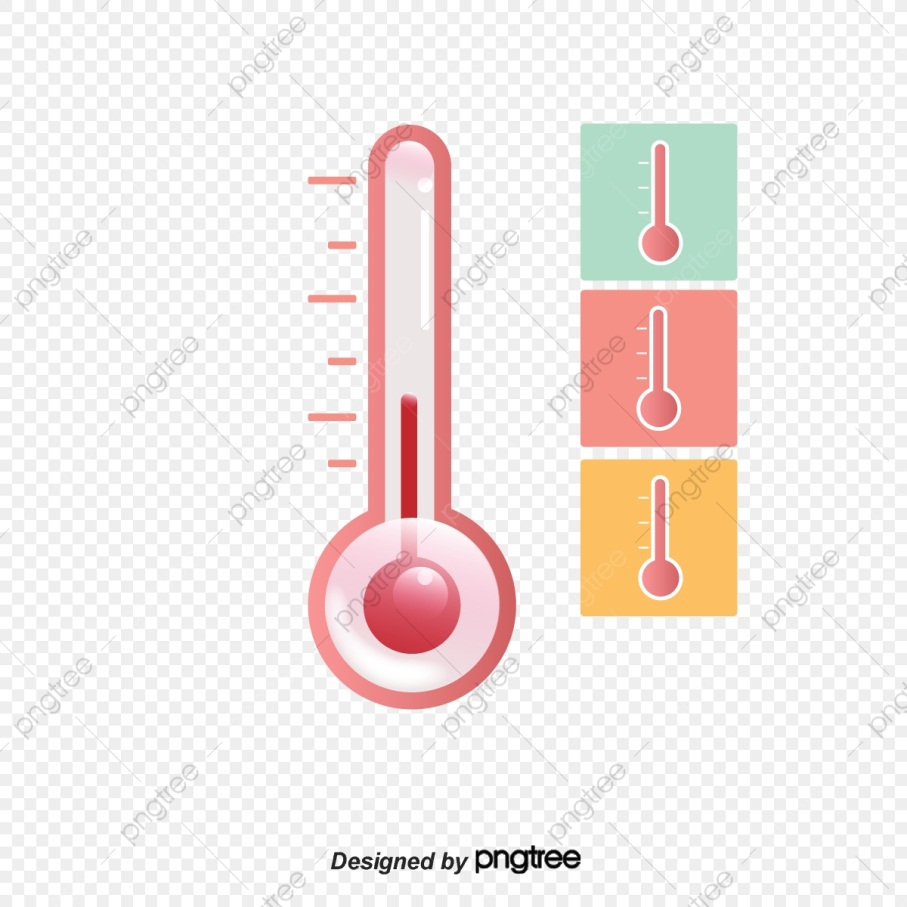 - Nhiệt độ của nước đá đang tan là 0 0C
- Nhiệt độ của hơi nước đang sôi là 100 0C
- Nhiệt độ cơ thể của người khỏe mạnh vào khoảng 37 0C. Khi nhiệt độ cơ thể cao hơn hoặc thấp hơn mức đó là dấu hiệu cơ thể bị bệnh, cần phải đi khám và chữa bệnh.
KHOA HỌC
Nóng, lạnh và nhiệt độ
Đo nhiệt độ cơ thể
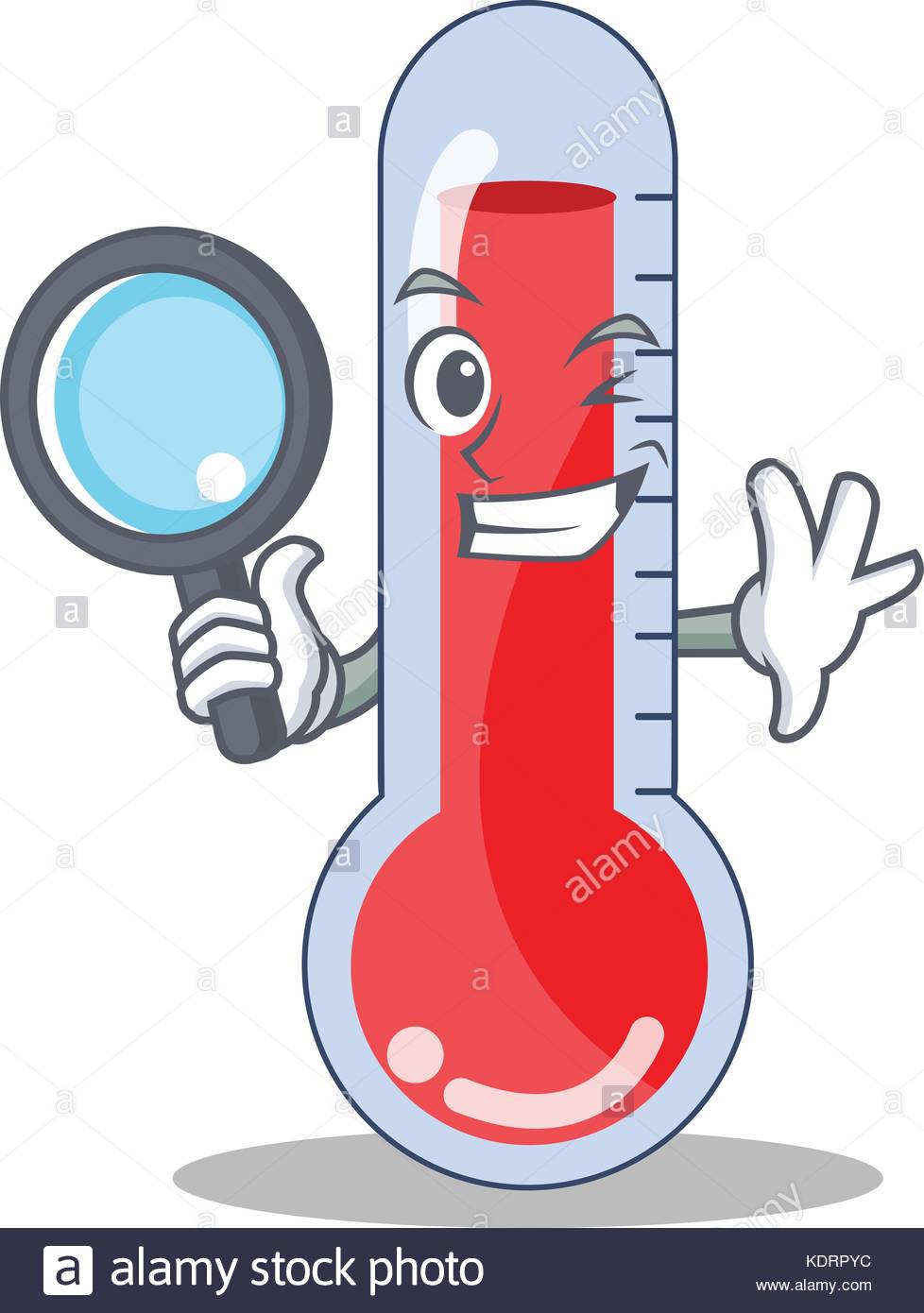 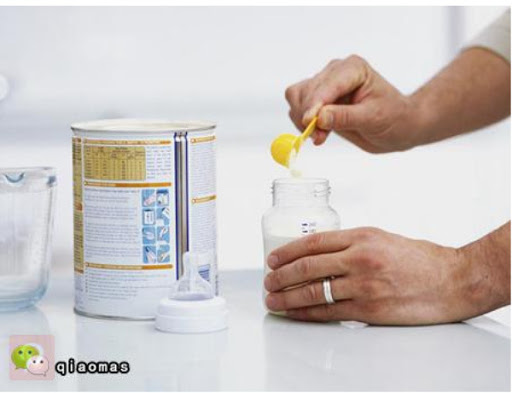 KHOA HỌC
Nóng, lạnh và nhiệt độ
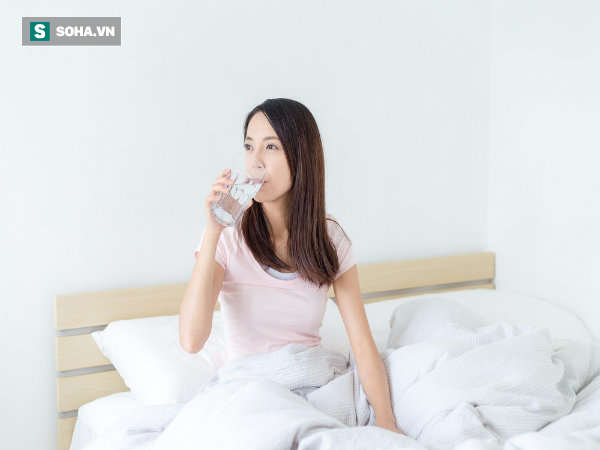 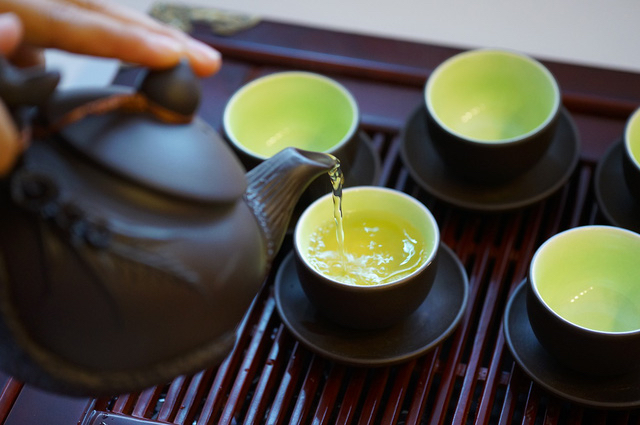 Bốn mức nhiệt độ của nước tốt cho cơ thể
Pha sữa bột với nước 45-50 0C
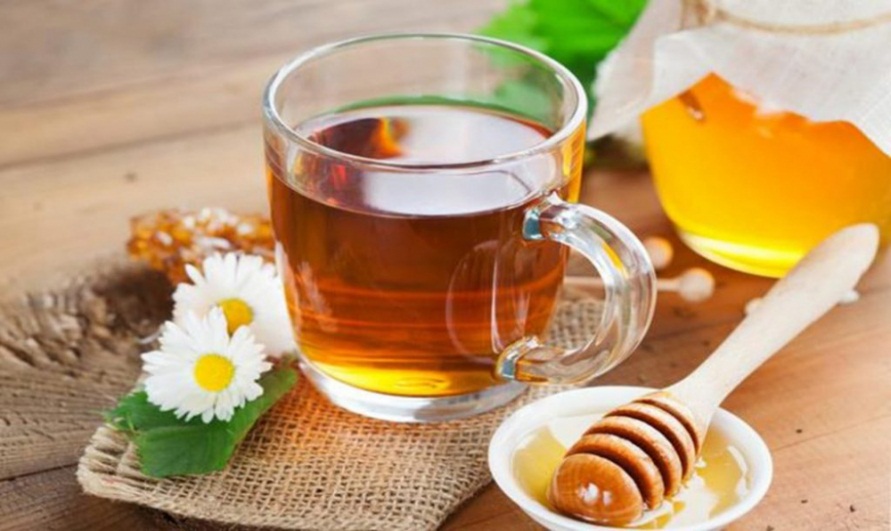 Cốc nước ấm 35-40 0C
Pha trà với nước  85 0C
Pha mật ong với nước dưới 55 0C